SYNCHRONIZOVANÉ    PLAVÁNÍ
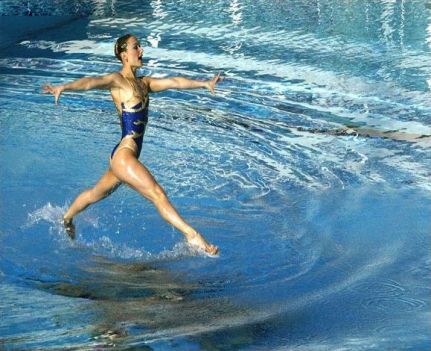 HISTORIE
Ve světě

vznik v USA ve 30. letech 20. století
 
uznáno jako oficiální sport v roce 1956
       (OH v Melbourne) a včleněno do FINA
 
na OH poprvé v roce 1984                 v Los Angeles
 

V ČR

vznik 1. klubu v 50. letech v Brně
 
od roku 1991 pravidelná účast            na ME, MS
 
v roce 1992 poprvé účast na OH
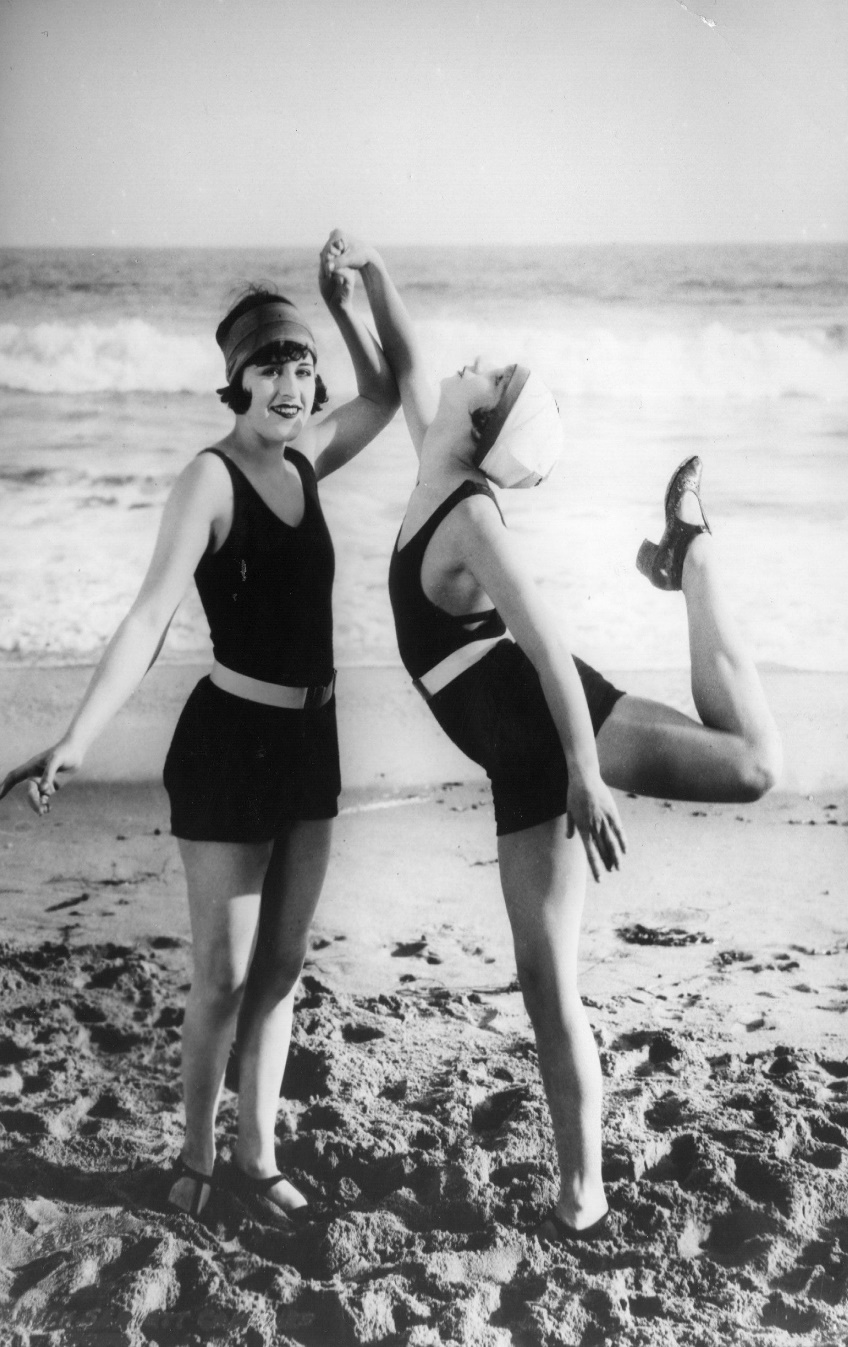 TRÉNINK
Suchá příprava  (25%)
rozvíjení kloubní pohyblivosti
akrobatická cvičení
balet
posilování
cvičení s hudbou
 
Voda  (75%)
všeobecná plavecká příprava (30%)
specializace (70%)
TRÉNINK VE VODĚ
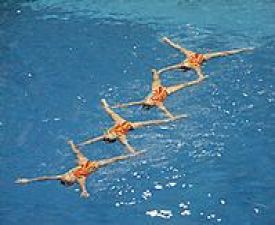 Základní trénink ve vodě
všechny plavecké způsoby
ploutvové pohyby paží
potápění, orientace a plavání po vodou
obraty, převraty na hladině i pod vodou
šlapání vody
 
 
 
Speciální trénink ve vodě
nácvik figur 
nácvik volných sestav
DISCIPLÍNY
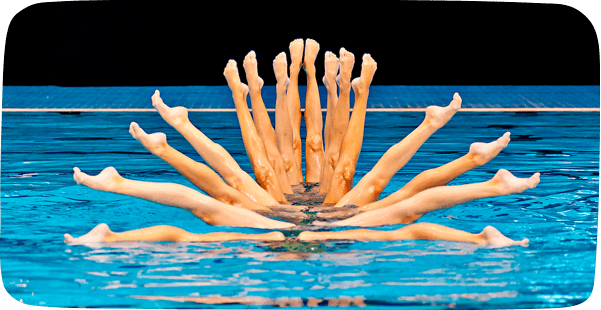 Povinné figury
Technická sestava 
Volná sestava
Kombinovaná sestava
Akrobatická sestava
POVINNÉ FIGURY
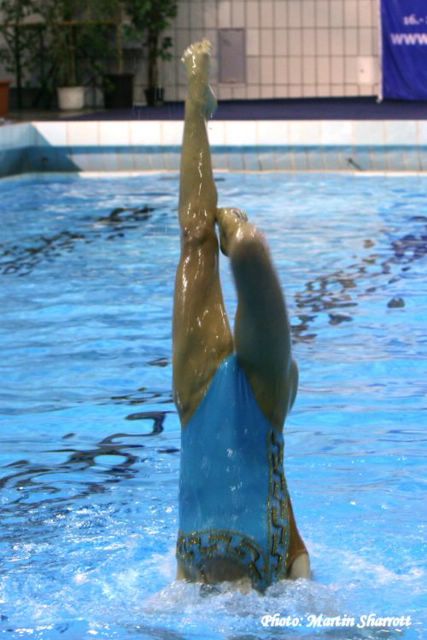 základ SP
přesně určeny popsány pravidly
náročnost vyjadřuje „koeficient obtížnosti“
známky 0 – 10 bodů
důraz na přesnost provedení
 https://www.youtube.com/watch?v=WPF0SBy04kY  FINA
https://www.youtube.com/watch?v=mOkhbcFyaSA
TECHNICKÉ SESTAVY
kratší sestava s hudbou (sólo, duo, tým)
nahrazují od roku 1995 povinné figury na seniorských závodech
přesně předepsané prvky, které musí obsahovat
hodnocení 0 – 10 bodů
bodové srážky za špatné provedení nebo vynechání prvku
http://www.youtube.com/watch?v=dGKyEH1_svQ
https://www.youtube.com/watch?v=eVrAce8HQps
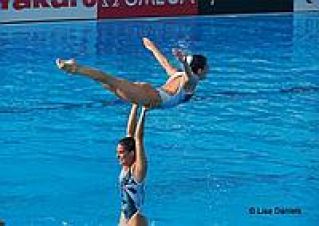 VOLNÉ SESTAVY
sólo, duo, tým 
na OH pouze dua a týmy – technická a volná sestava (semifinále a finále)
náplň i celkové pojetí zcela v kompetenci závodnice a trenérky
vyjádření hudby
originality
synchronizace
hodnocení O – 10 bodů
bodové srážky
http://www.youtube.com/watch?v=tTH2sLeD3pY
http://www.youtube.com/watch?v=ZypSggHsXH8
https://www.youtube.com/watch?v=JUY0OWPRRNM
COMBO
kombinovaná sestava 
8-10 závodnic
délka 4:30 minut
musí obsahovat: 
                     části týmové
                     části párové
                     části sólové
 
https://www.youtube.com/watch?v=aoREoyljgQQ
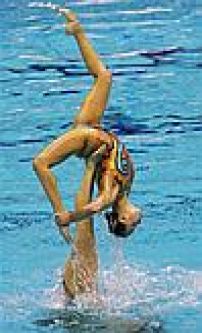 AKROBACIE
akrobatická sestava
8-10 závodnic
minimálně 4 akrobatické prvky
spojené figury a propletené prvky
plovoucí formace
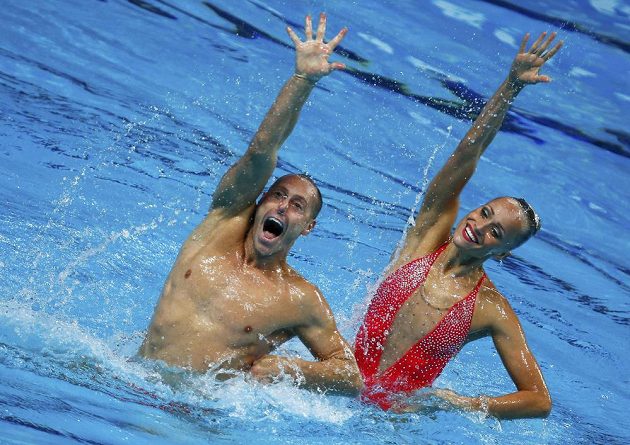 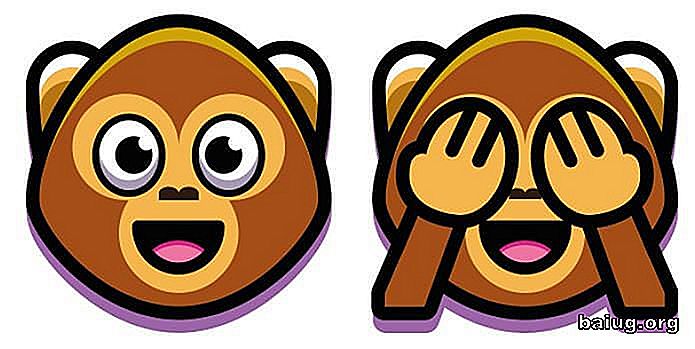 DUET
https://www.youtube.com/watch?v=m5QgmCGoTmU


MIX DUET
https://www.youtube.com/watch?v=isPflUZ6Jf0
Souhrn AJ
https://www.youtube.com/watch?v=CtwrFaJtsZQ

Kamera
https://www.youtube.com/watch?v=oh9UFeN98js

Slow motion
https://www.youtube.com/watch?v=O8psAcFyDnU
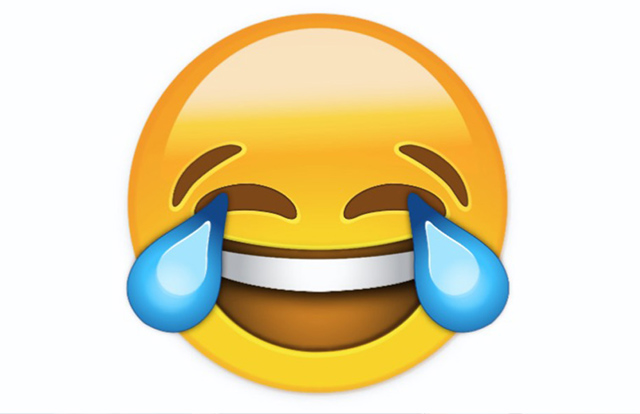 http://sport.tn.nova.cz/clanek/sport/ostatni-sporty/video-to-byl-aplaus-podivejte-se-na-excelentni-vystpueni-akvabely-na-suchu.html
Děkuji za pozornost